ECONOMIC BENEFITS OF RECREATIONAL WATERWAYS – UK EXPERIENCE




Martin Clarke – Director
Jacobs Engineering
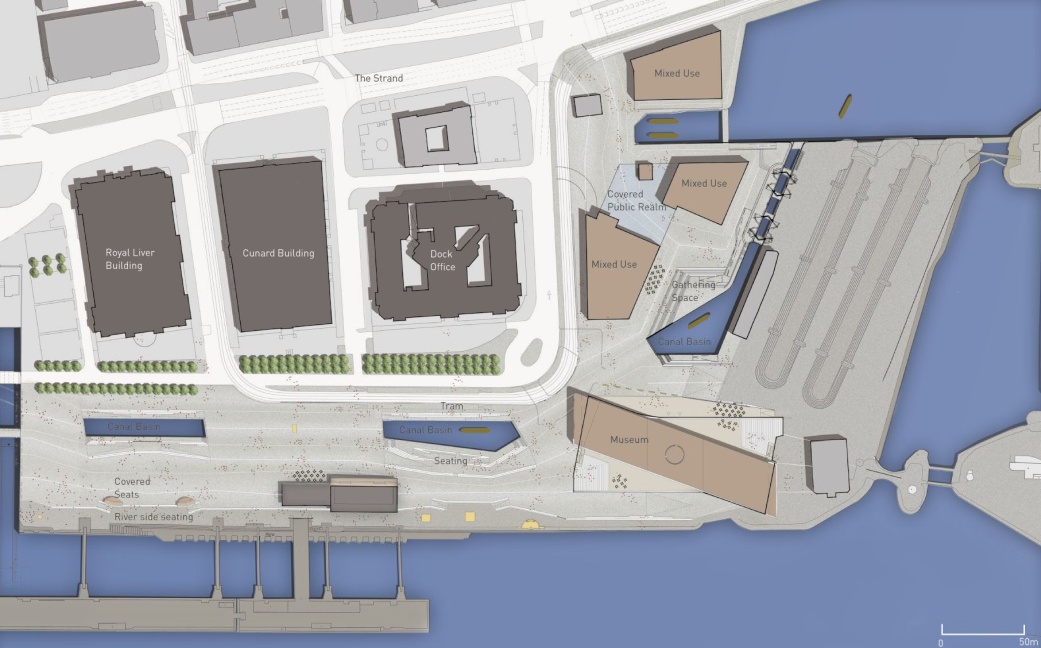 My background
Civil engineer
 Worked for  British Waterways as project manager for  new recreational canal works 
 Main focus was getting funding from UK government and EU because of economic benefits
 Now a consultant working for British Waterways and UK government 
 PIANC British National Committee
Decline of commercial canals
Decline following transfer to rail network
 By 1960’s many canals closed or derelict
 Recreational use continued
Strong voluntary sector campaigned for restoration
 1980’s saw focus on urban renewal, eg London docklands
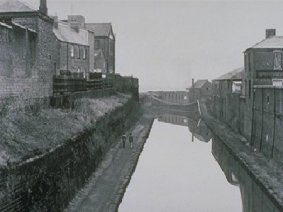 Delivery of Restoration
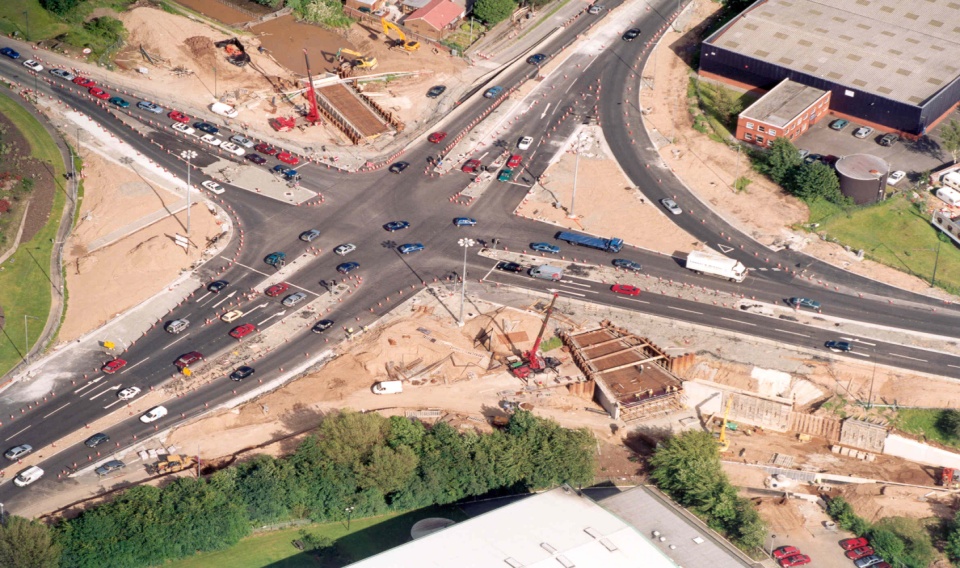 By 2002 in North West of England:

Huddersfield Canal
Rochdale Canal
Ribble Link
Anderton Boat Lift

Total value over £80M
Birmingham – more canals than Venice !
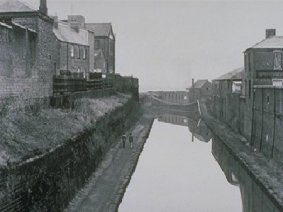 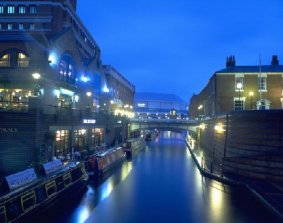 LIVERPOOL CANAL LINK – 
challenges of capturing benefits
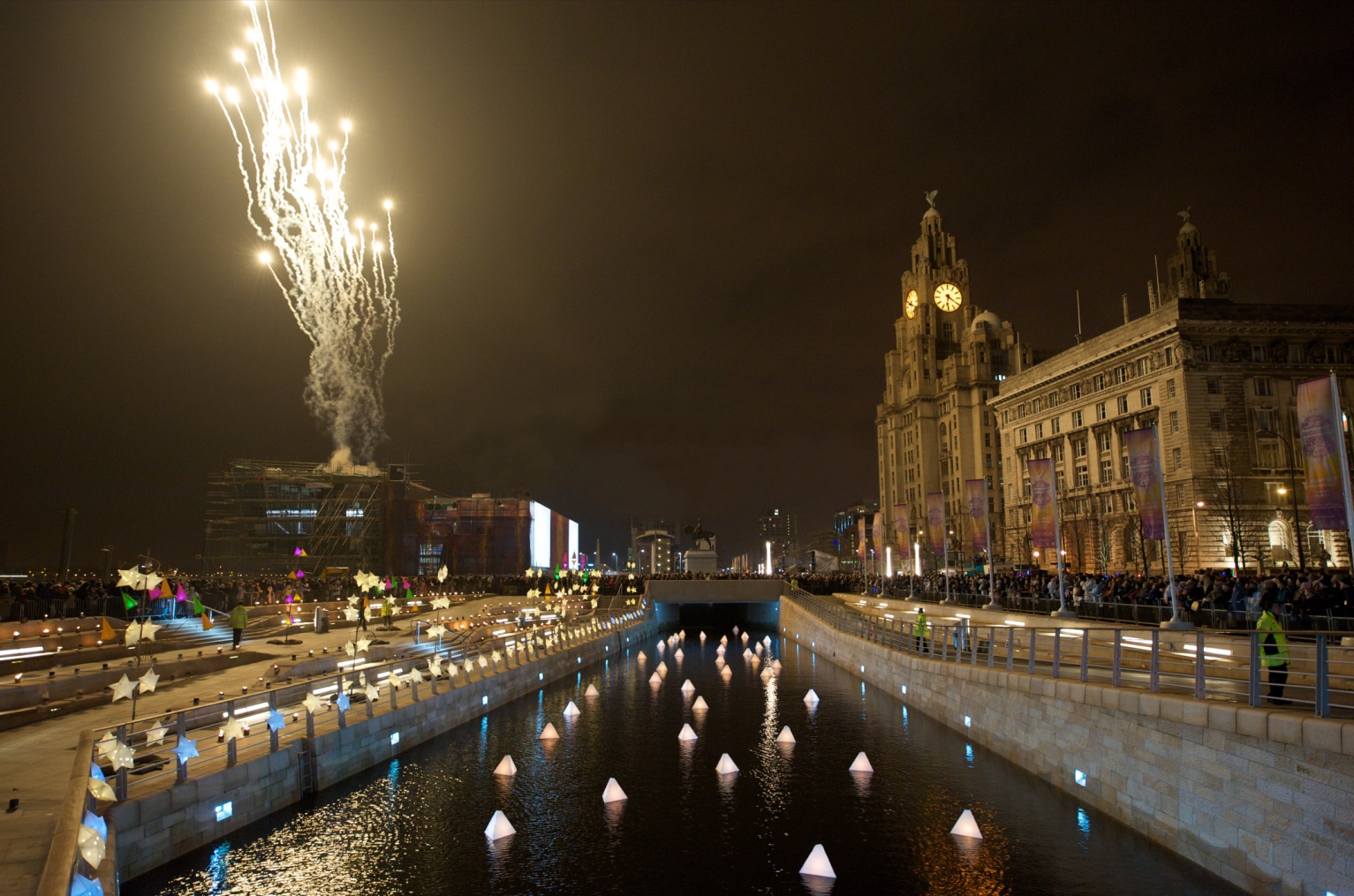 Summary of Annual Benefits
200,000 extra visitors to waterfront spending £1.9m
 4,500 boat movements including private, hire, trips, restaurants
 £2.2m extra spend on boating related activities
 187 person years temporary construction work
 173 net additional local jobs
 £3.3m net additional gross value added 
 Increase in property prices through canal corridor up to 20%

Above based on study by Amion, though likely to be increased
The above is why we got public funding
Benefits
British waterways receives no money, they have a maintenance liability
 Benefits are all indirect – private businesses, local taxes, local people
 How can we measure this properly ?
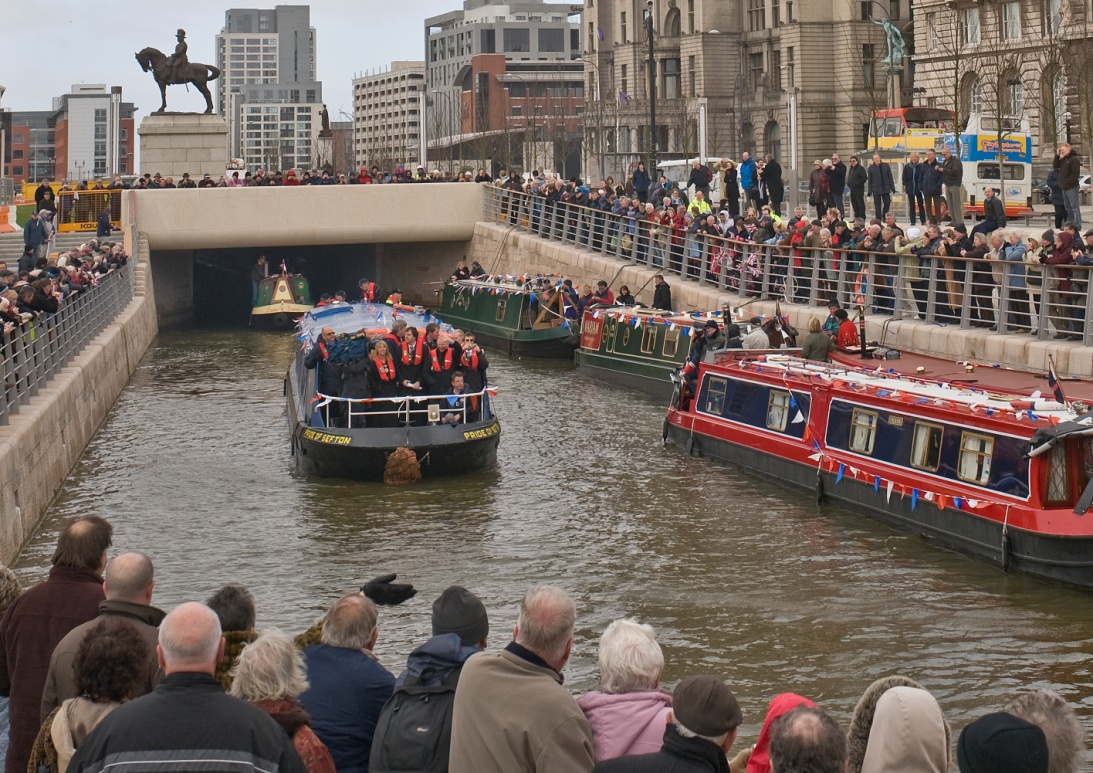 Benefits valuation framework
Jacobs research for UK government
 Well being ( welfare ) benefits – what would people pay, health
 Economic benefits – jobs, spend
 Only measures benefits of making changes ( marginal benefits )
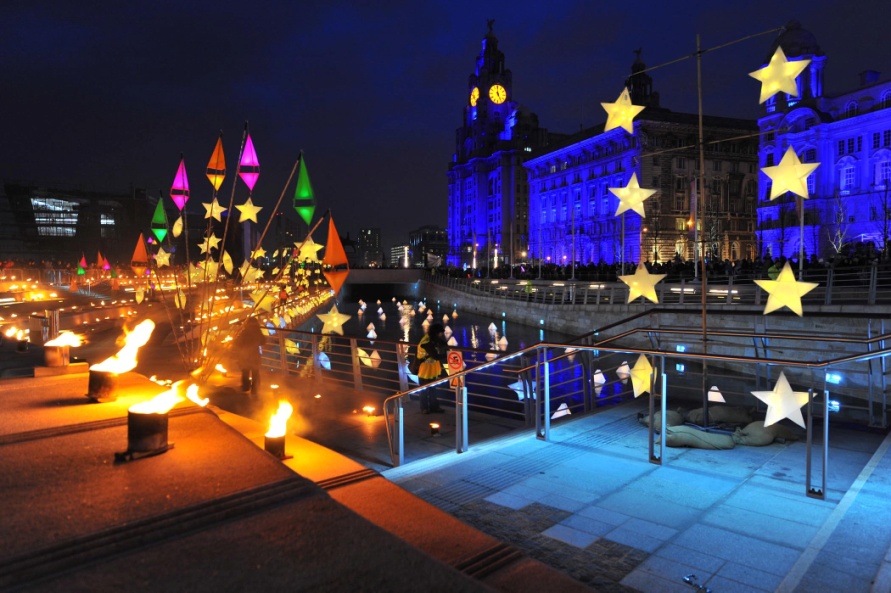 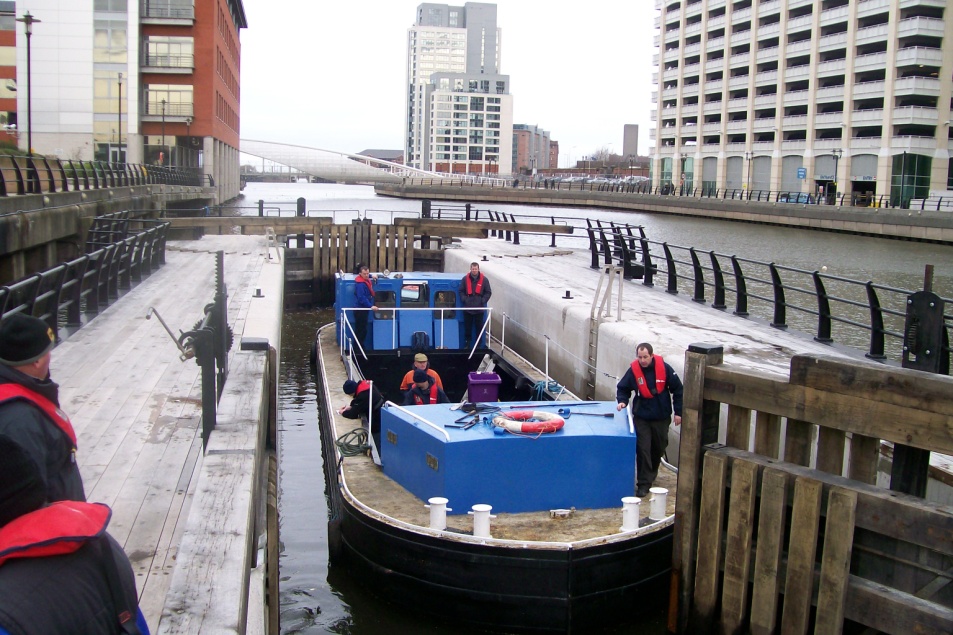 Other social benefits
How communities think about  their city and their local area
 How they behave and their attitude to society
 What are the benefits ?
 Anti-social behaviour and crime reduction
 Increased social inclusion
 Areas more attractive to visit, live in and work in
Summary
UK canals have been transformed from declining commercial waterways
 They are now very successful recreational canals
 They have had a direct and indirect influence on local areas
 Measuring benefits is very difficult – there is always a debate !
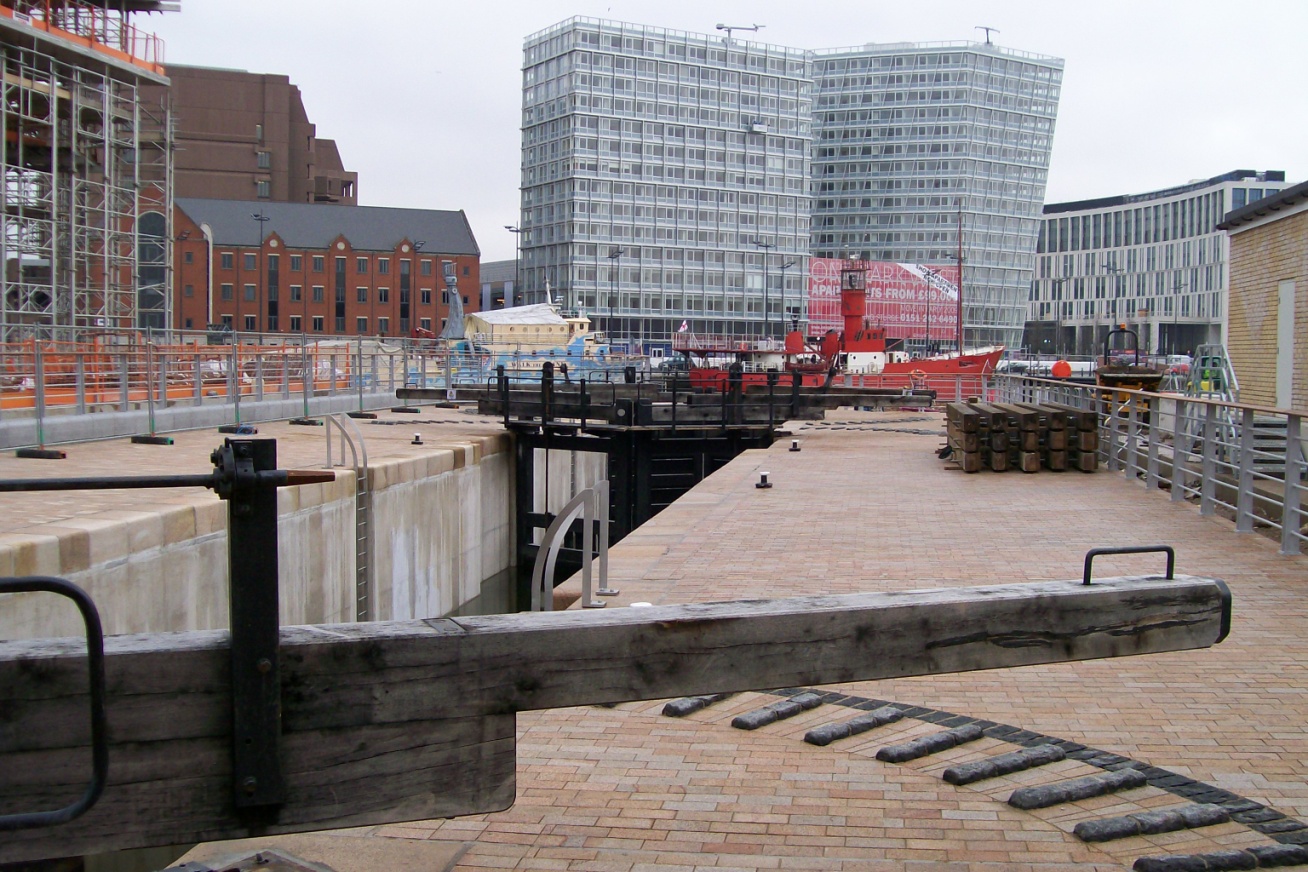 References
Benefits valuation framework - www.iwac.org.uk/reports

PIANC RecCom working groups – www.pianc.org/reccomactivewg.asp

My e-mail  - martin.clarke@jacobs.com